Thursday January 10, 2019
Quiz tomorrow on Dichotomous Keys
Science Starter:1.  Pick up the “Looking at Leaves” Dichotomous KeyThe answer  for Ginkgo biloba--Ginkgo2.  You will need the yellow “Wacky People handouts” too. 3.  Remember to sit in your assigned seat.
Learning Target:
I will examine and classify organisms based on structure.

Success Criteria:
I can use a dichotomous key to classify organisms.
Agenda
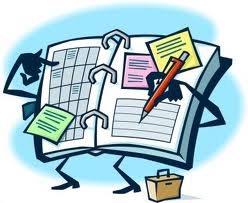 1.  “Wacky People Dichotomous Key” (Complete & Turn In)
“Looking at Leaves Dichotomous Key” (Complete & Turn In)
a.  Ginkgo biloba--Ginkgo
“A Key to New Pamishan Creatures” (Complete & Turn In)
Dichotomous Keys “Fish and Leaves” (Complete & Turn In)
NOTE:  You will have time to work on these papers Friday…
this is NOT for HOMEWORK.)
5.  Study for your Dichotomous Key Quiz tomorrow.  
It will be multiple choice.
6.  Launch:  Do the right thing even when no one is looking!
(It’s called Integrity.)
Have a wonderful day and be on your BEST behavior!  From: Mrs. Hinds
2
Friday January 11, 2019
Quiz tomorrow on Dichotomous Keys
Science Starter:1.  Remember to sit in your assigned seat.2.  Study for your quiz on Dichotomous Keys
Learning Target:
I will examine and classify organisms based on structure.

Success Criteria:
I can use a dichotomous key to classify organisms.
Agenda
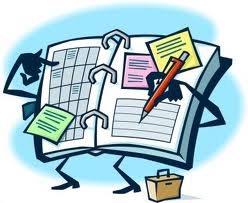 Video—Dichotomous Keys “Amoeba Sisters”
Quiz Dichotomous Keys (Blue paper) (Complete and Turn In)
Finish any of the following papers and turn in once they are completed:
a.  “Wacky People Dichotomous Key” (Complete & Turn In)
b.  “Looking at Leaves Dichotomous Key” (Complete & Turn In)
i. Ginkgo biloba--Ginkgo
c.  “A Key to New Pamishan Creatures” (Complete & Turn In)
d.  Dichotomous Keys (Fish and Leaves) (Complete & Turn In)
Early finshers:  
Begin reading pgs. 371-389 in your textbook 
Work on the Bizarro-World Alien (Create your own dichotomous key)
5..  Launch:  Do the right thing even when no one is looking!  (It’s called Integrity.)
Have a wonderful day and be on your BEST behavior!  From: Mrs. Hinds
4